Bài 5.
CHUYỂN ĐỘNG TRÒN ĐỀU
Thực hiện: Kiều Thanh Bắc
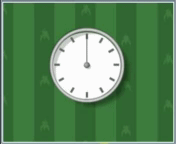 Chuyển động của một điểm ở đầu một chiếc kim giây đồng hồ và một điểm ở đầu một cánh quạt có những điểm gì giống và khác nhau?
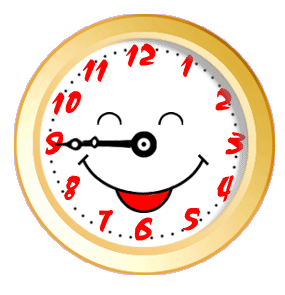 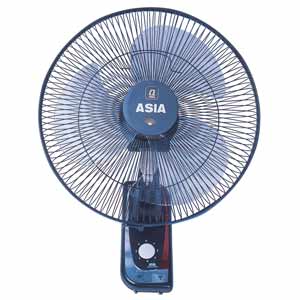 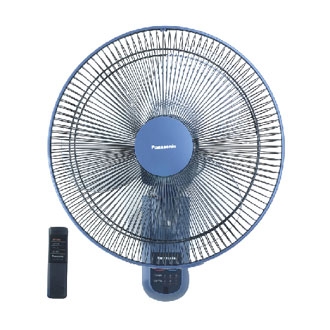 ĐỊNH NGHĨA
Chuyển động tròn
Chuyển động tròn là chuyển động có quỹ đạo là một đường tròn.
2. Tốc độ trung bình trong chuyển động tròn
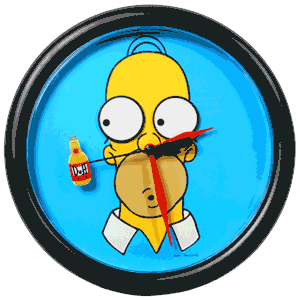 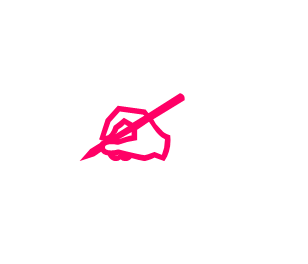 VÍ DỤ VỀ CHUYỂN ĐỘNG TRÒN
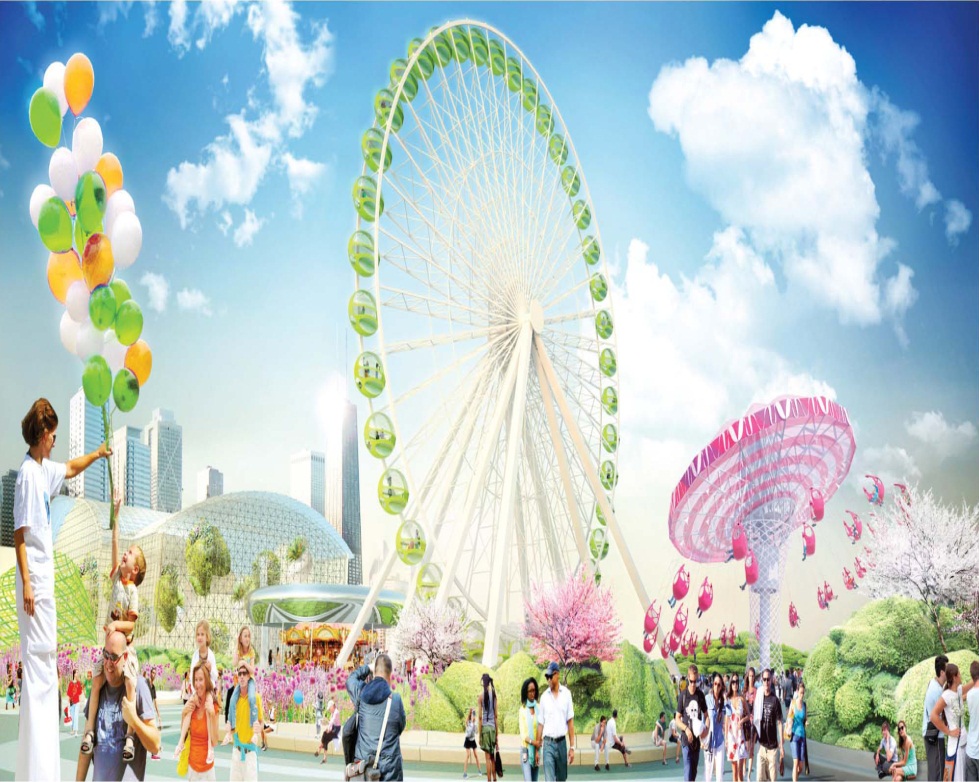 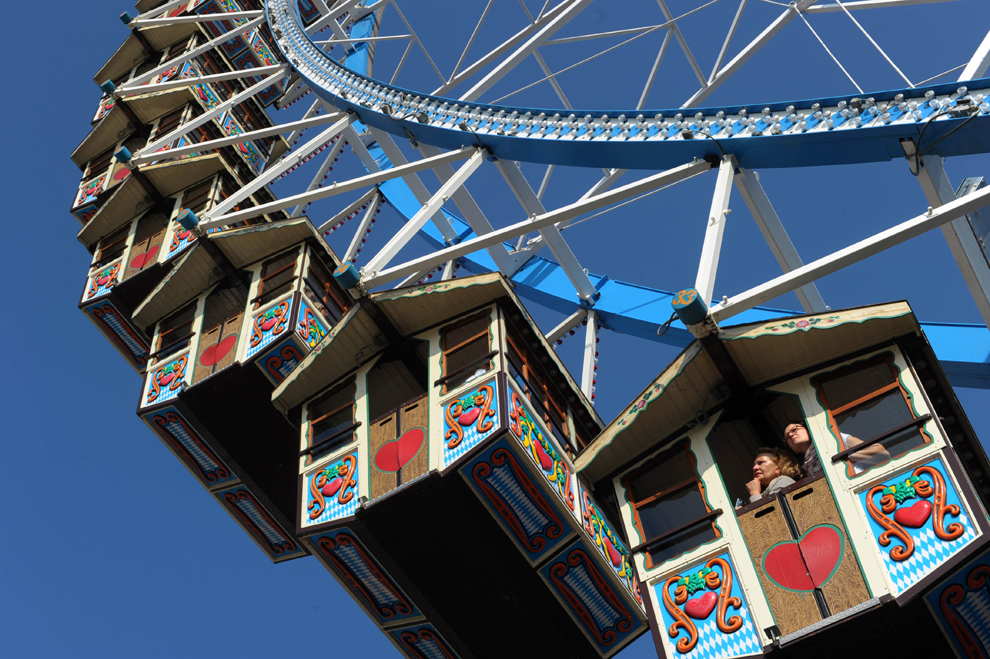 Khi chiếc đu quay quay tròn, quỹ đạo của điểm treo các ghế ngồi trên chiếc đu quay là những đường tròn có tâm nằm trên trục quay.
3. Chuyển động tròn đều
Chuyển động tròn đều là chuyển động có quỹ đạo tròn và có tốc độ trung bình trên mọi cung tròn là như nhau.
VÍ DỤ VỀ CHUYỂN ĐỘNG TRÒN ĐỀU
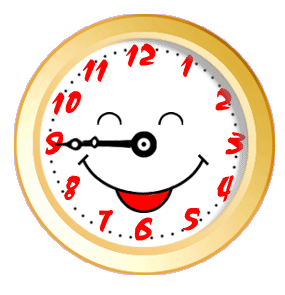 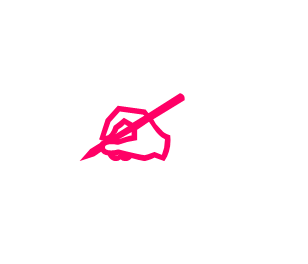 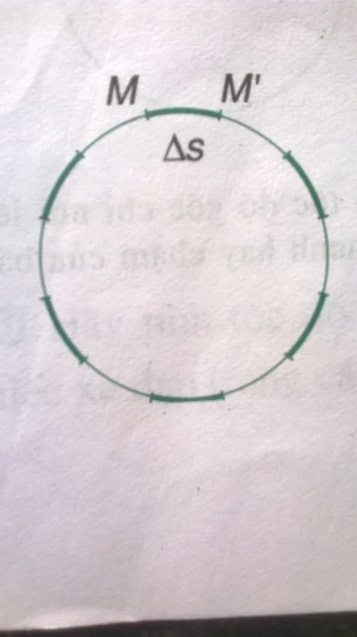 Trong chuyển động tròn đều, tốc độ dài chính là độ lớn của vận tốc tức thời và không đổi.
LÀM VIỆC NHÓM
C2.SGK/Trang 30
Một chiếc xe đạp chuyển động đều trên một đường tròn bán kính 100m. Xe chạy một vòng hết 2 phút. Tính tốc độ dài của xe.
GIẢI
2. Vectơ vận tốc trong chuyển động tròn đều
+quãng đường đi được
+hướng chuyển động
Vectơ vận tốc:
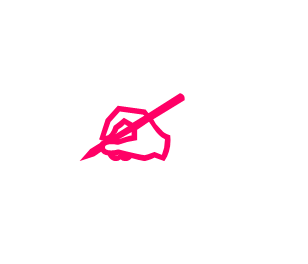 M
O
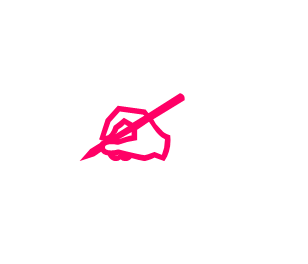 3. Tốc độ góc. Chu kì. Tần số
Định nghĩa
Gọi:
O là tâm 
 r là bán kính của đường tròn quỹ đạo
M là vị trí tức thời của vật chuyển động
M
r
O
Tốc độ góc của chuyển động tròn là đại lượng đo bằng góc mà bán kính OM quét được trong một đơn vị thời gian. Tốc độ góc của chuyển động tròn đều là đại lượng không đổi.
Đơn vị tốc độ góc: rađian trên giây (rad/s).

b) Chu kì
Chu kì T của chuyển động tròn đều là thời gian để vật đi được một vòng.
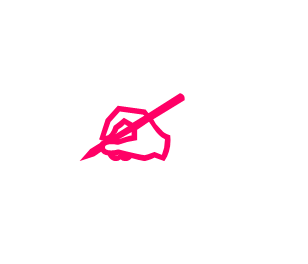 Đơn vị chu kì là giây (s).
c) Tần số
Tần số f của chuyển động tròn đều là số vòng mà vật đi được trong 1 giây.
Công thức liên hệ giữa chu kì và tần số:
Đơn vị của tần số là vòng trên giây (vòng/ giây) hoặc héc (Hz).
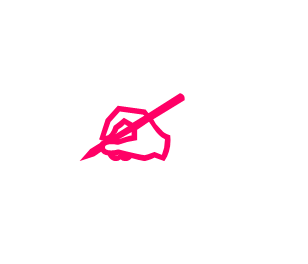 d) Công thức liên hệ giữa tốc độ dài và tốc độ góc
Trong hình tròn:
 độ dài cung = bán kính x góc ở tâm chắn cung
Hay:
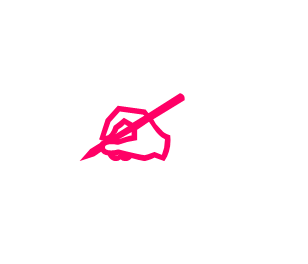 LÀM VIỆC NHÓM
Hãy tính tốc độ góc của chiếc xe đạp trong câu C2.SGK/ Trang 30.
GIẢI
CÂU HỎI ÔN TẬP
Câu 1. Chuyển động tròn đều có đặc điểm
Quỹ đạo là một đường tròn.
Tốc độ trung bình trên mọi cung tròn là như nhau.
A và B đúng.
A và B sai.
C
D
D
D
Câu 3. Chuyển động nào dưới đây là chuyển động tròn đều?
Chuyển động của một con lắc đồng hồ.
Chuyển động của một mắc xích xe đạp.
Chuyển động của cái đầu van xe đạp đối với người ngồi trên xe , xe chạy đều.
Chuyển động của cái đầu van xe đạp đối với mặt đường, xe chạy đều.
C